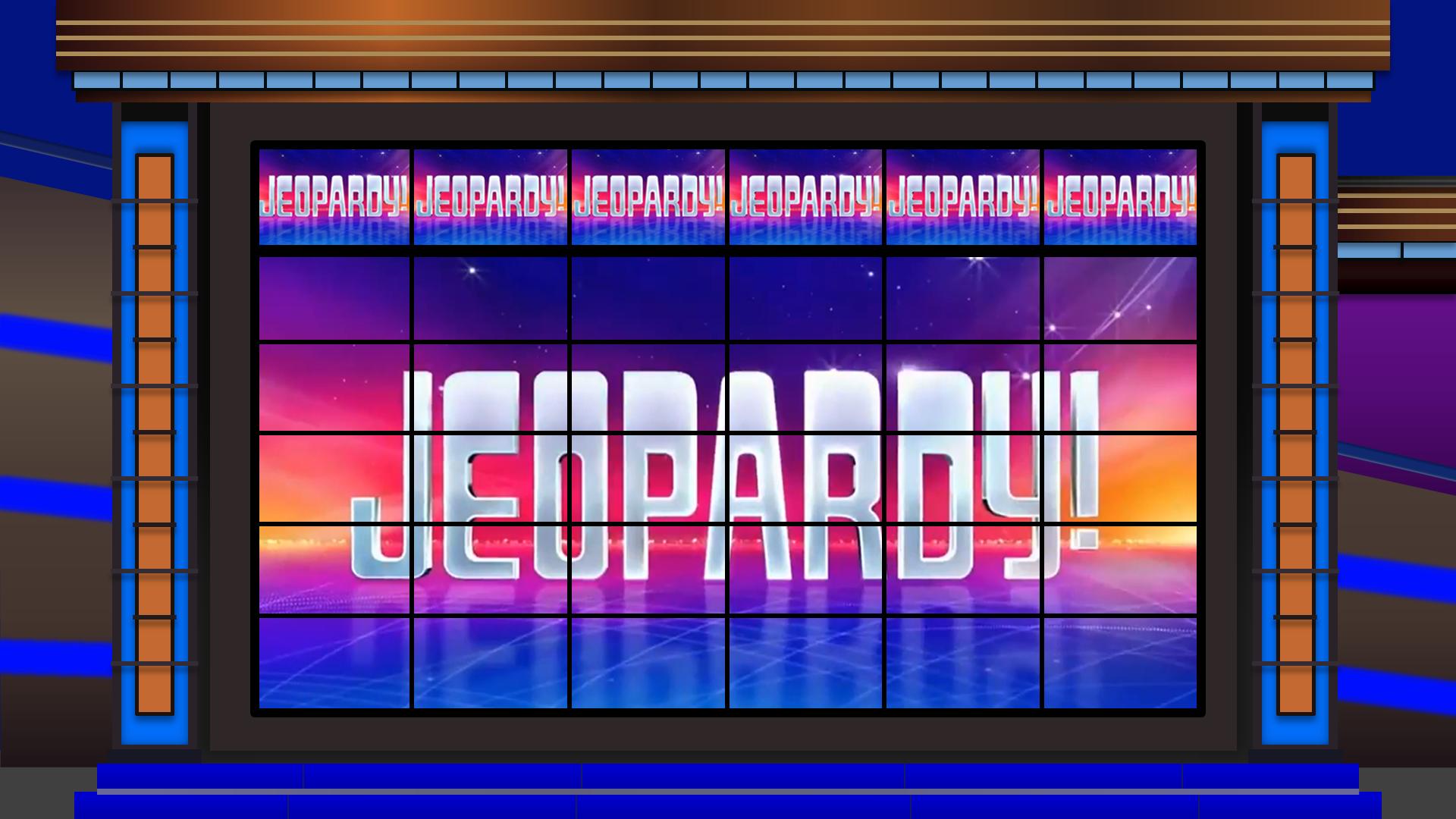 This
IS
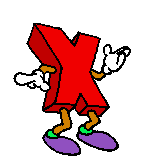 RIT 231-240 (8th Grade)
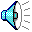 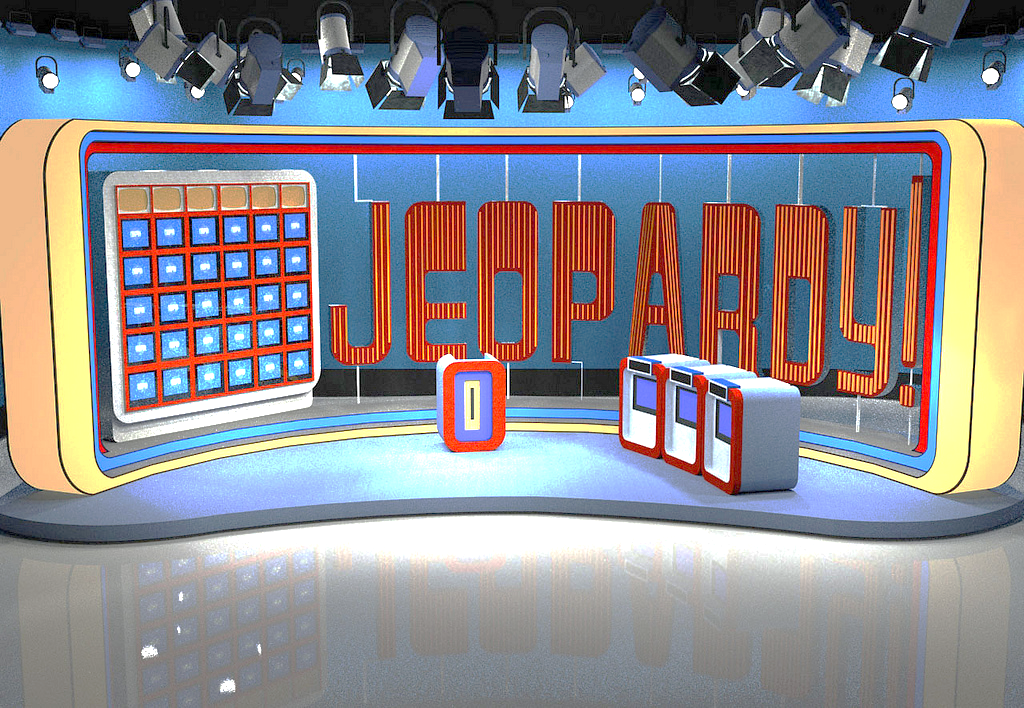 Problem Solving & Reasoning
Estimation 
& Computation
Geometry
Number Sense
Algebra
Measurement
Statistics and Probability
$100
$100
$100
$100
$100
$100
$100
$200
$200
$200
$200
$200
$200
$200
$300
$300
$300
$300
$300
$300
$300
$400
$400
$400
$400
$400
$400
$400
$500
$500
$500
$500
$500
$500
$500
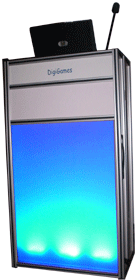 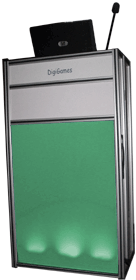 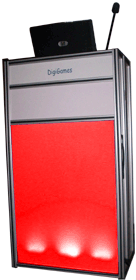 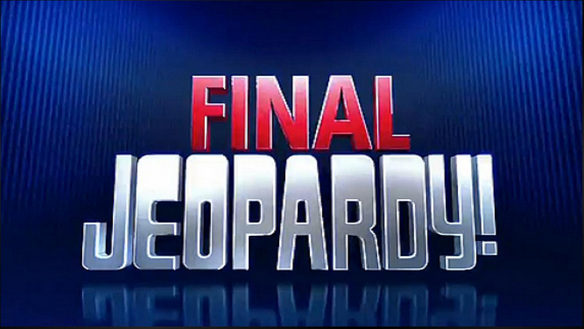 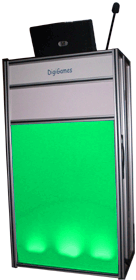 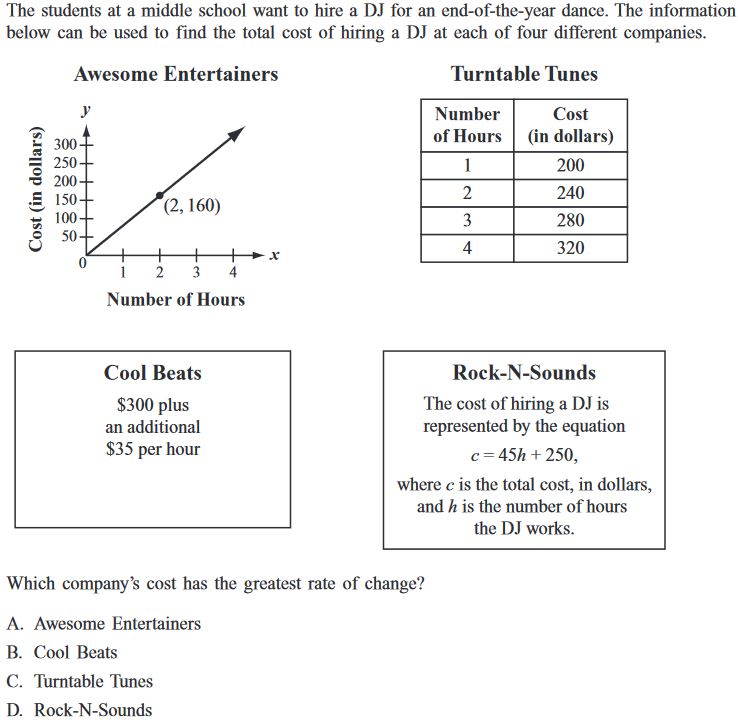 next
.
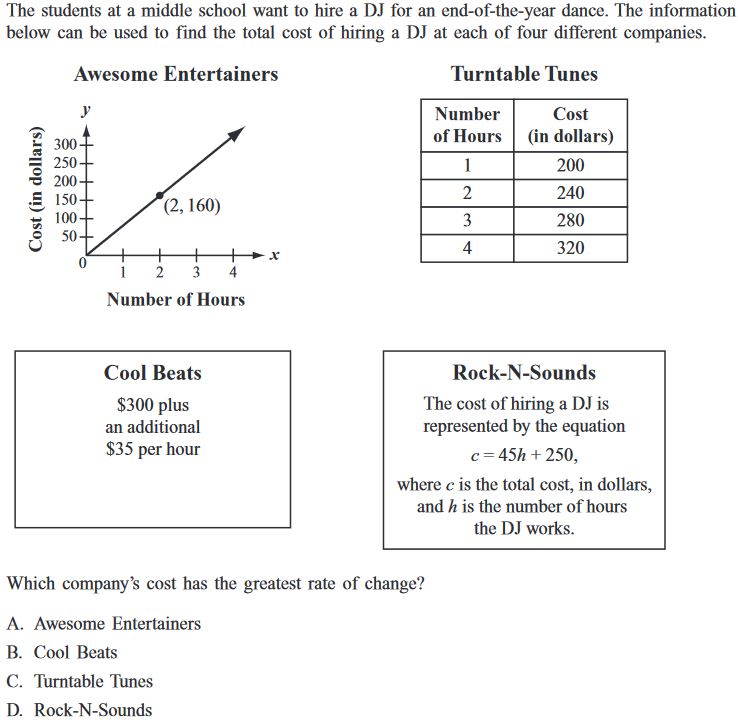 $100
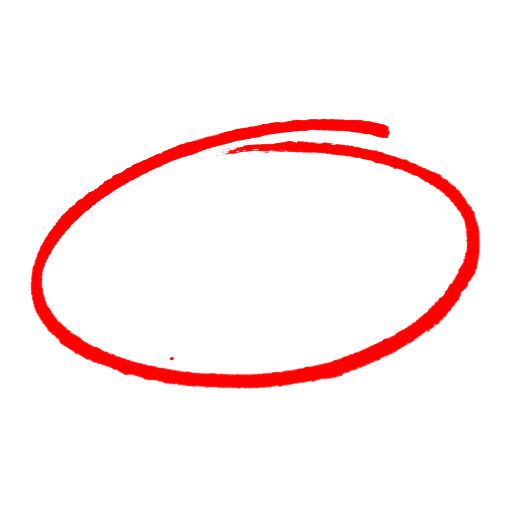 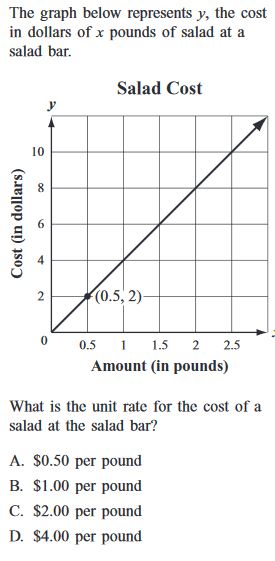 next
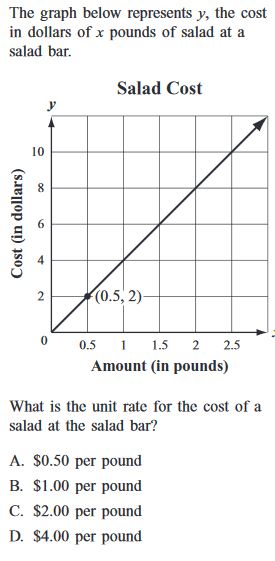 $200
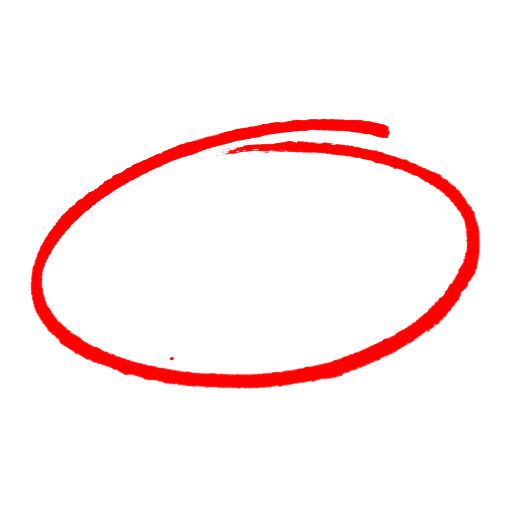 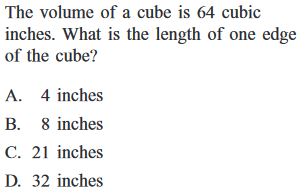 next
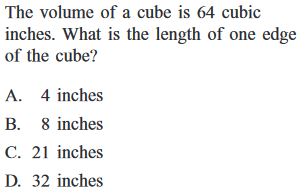 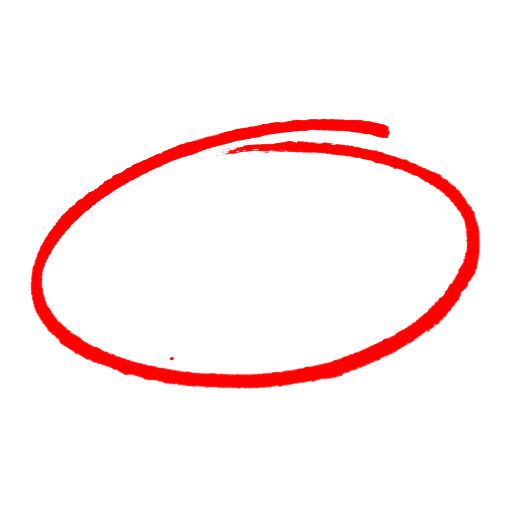 $300
.
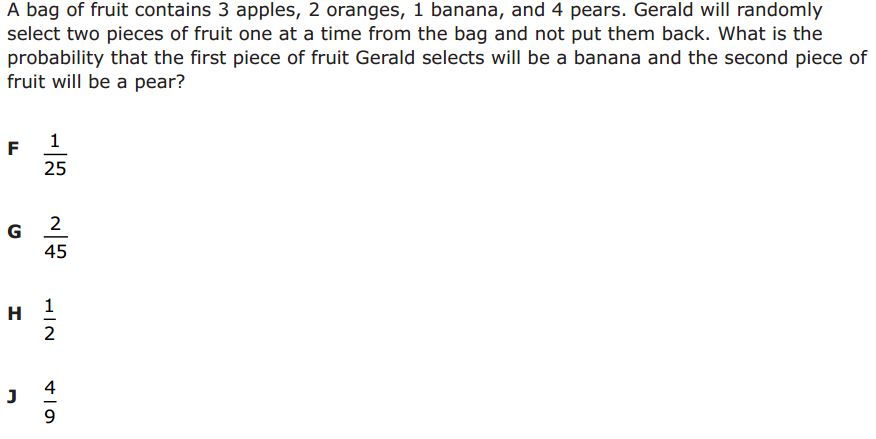 next
.
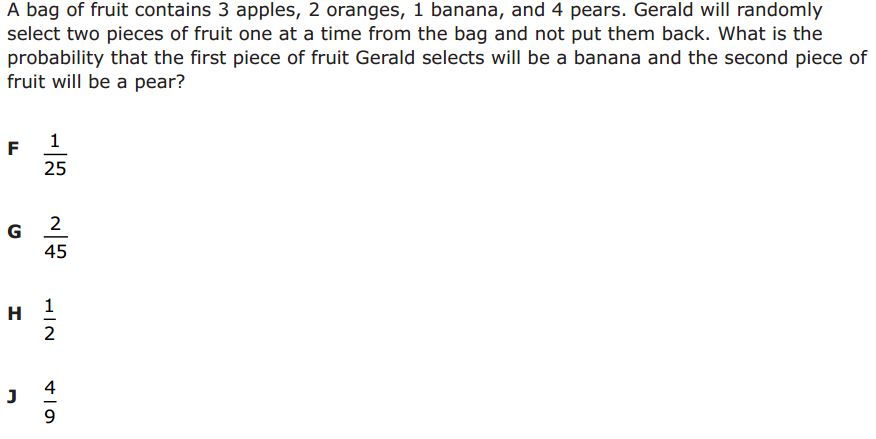 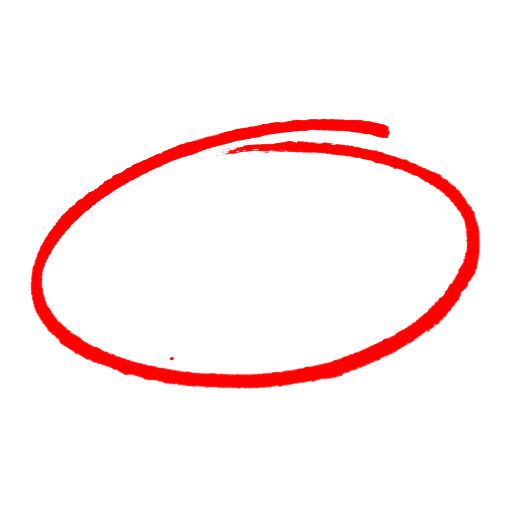 $400
2
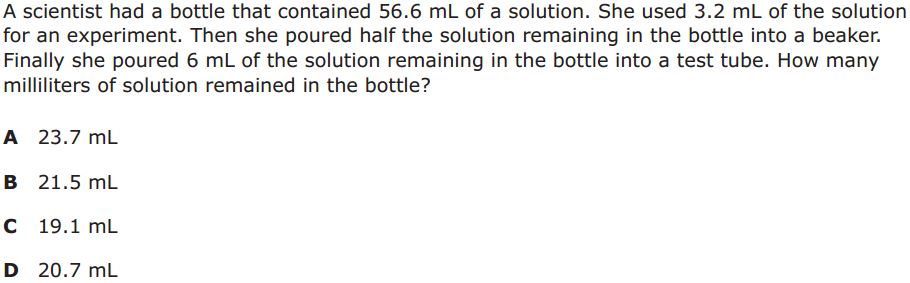 next
2
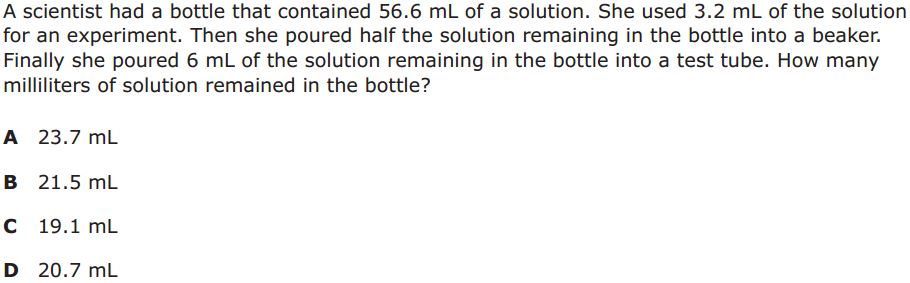 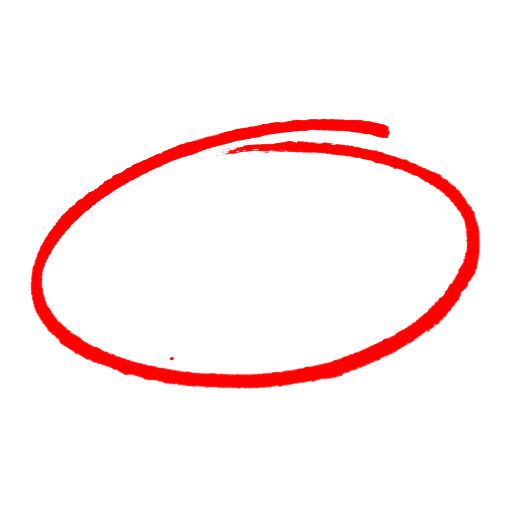 $500
2
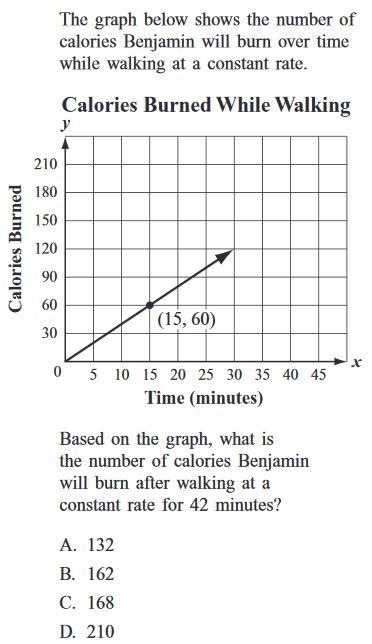 next
2
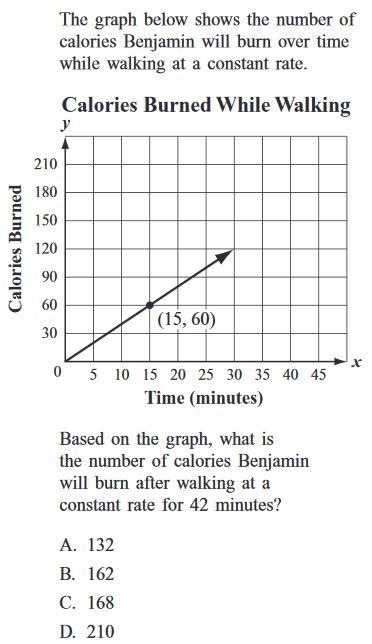 $100
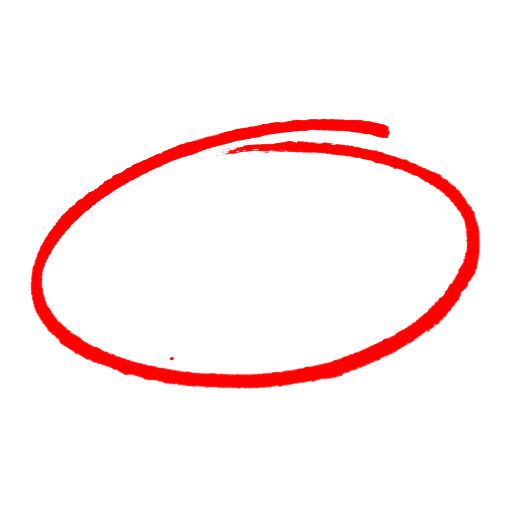 2
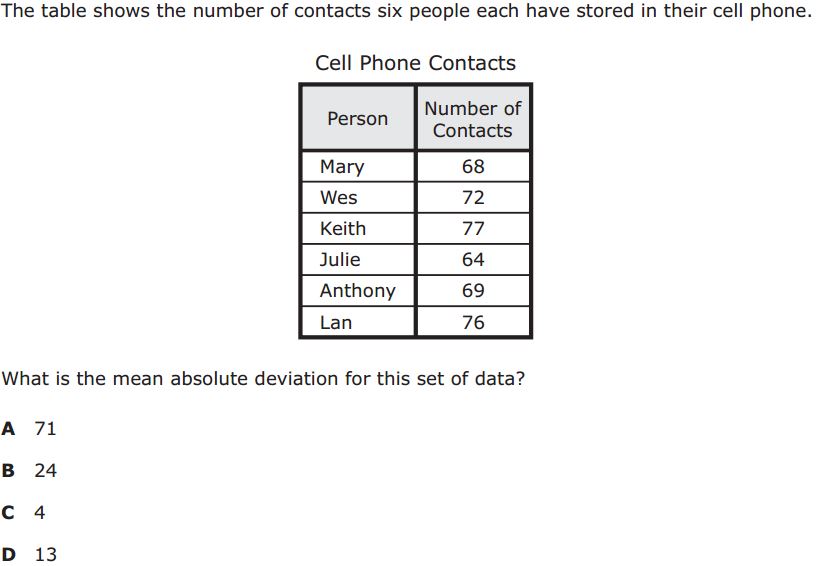 next
2
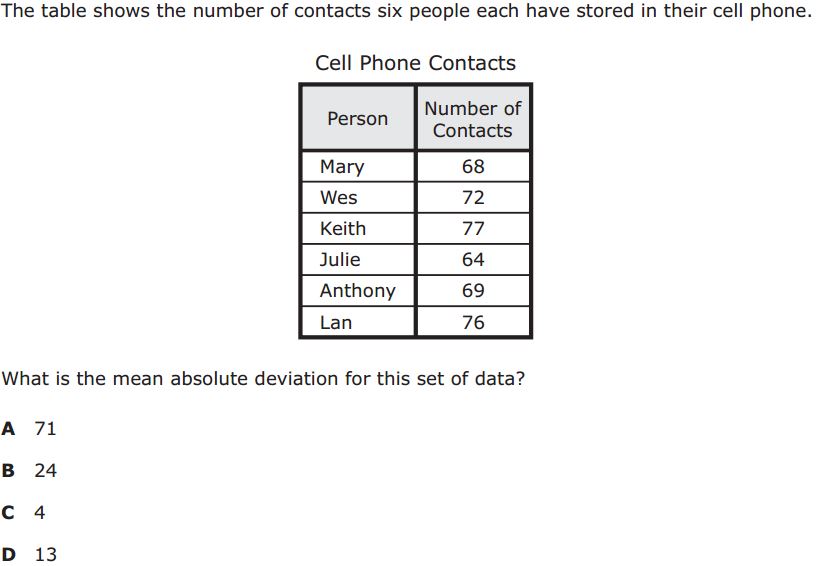 $200
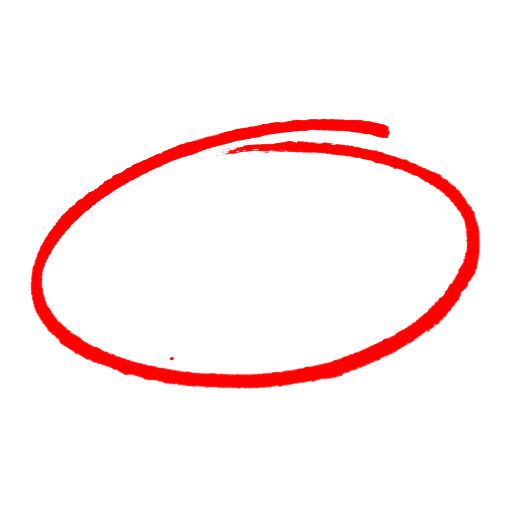 2
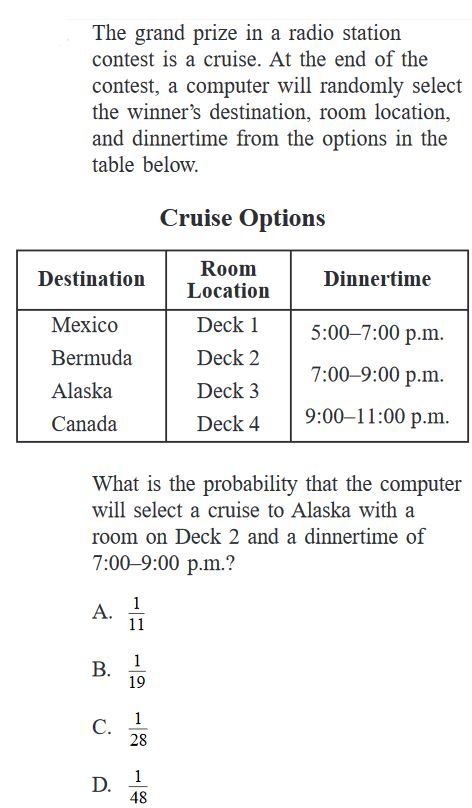 next
2 x 2
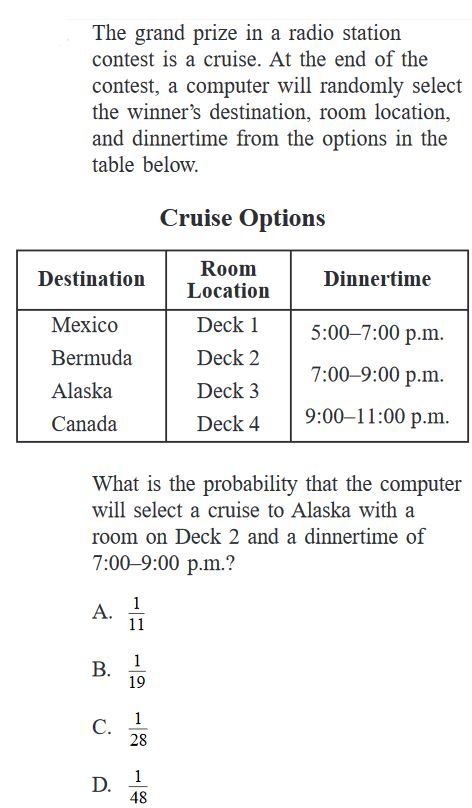 $300
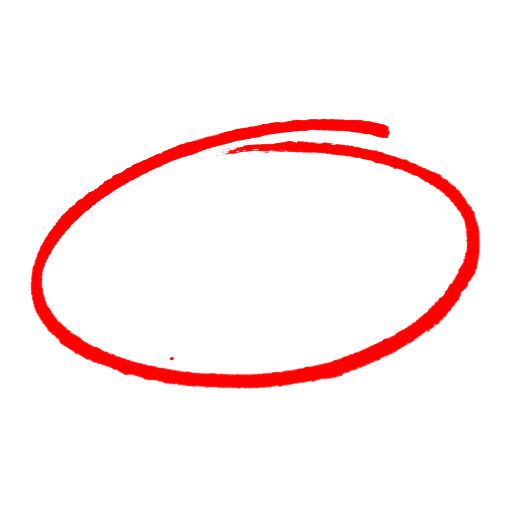 2 x 2
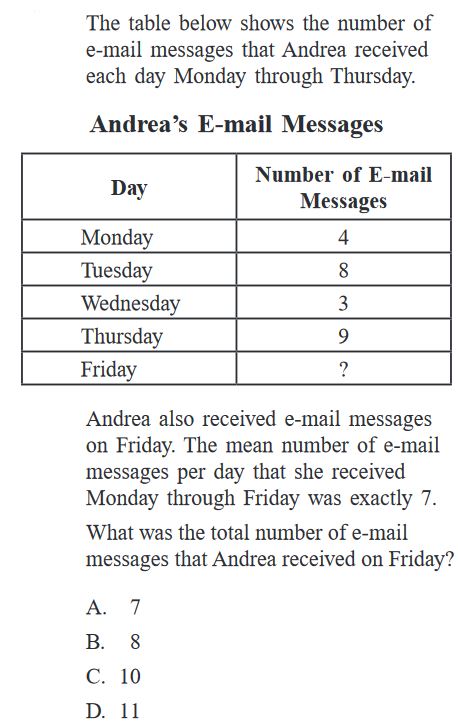 next
2 x 2
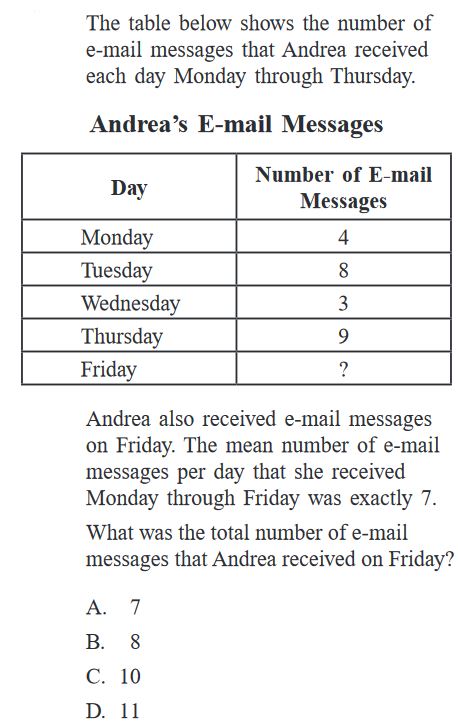 $400
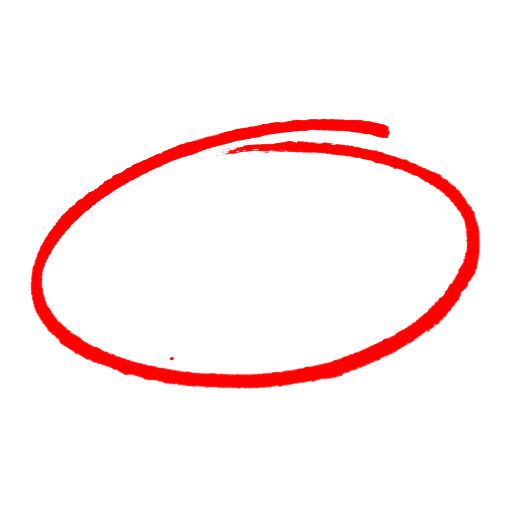 2 x 2
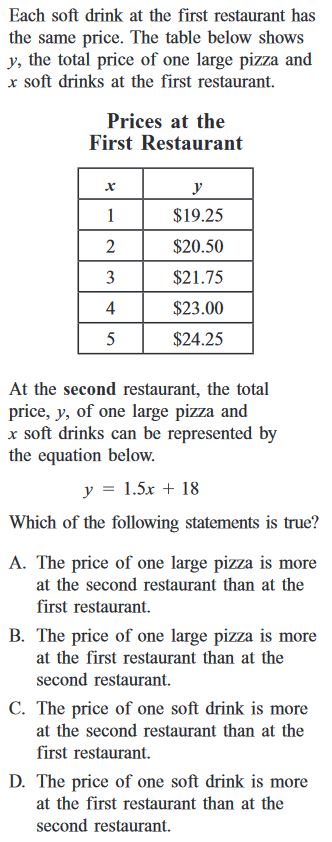 next
2 x 2
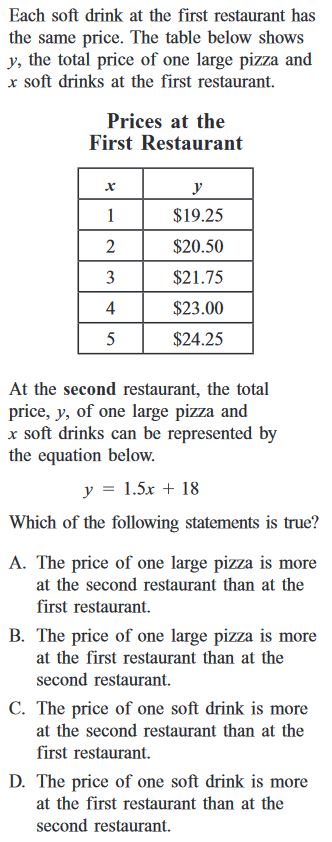 $500
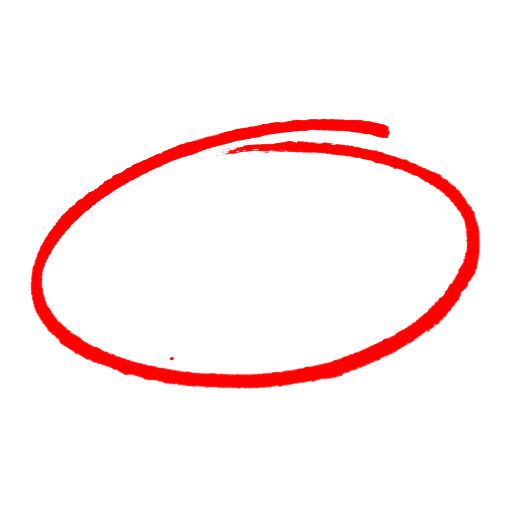 2 x 2
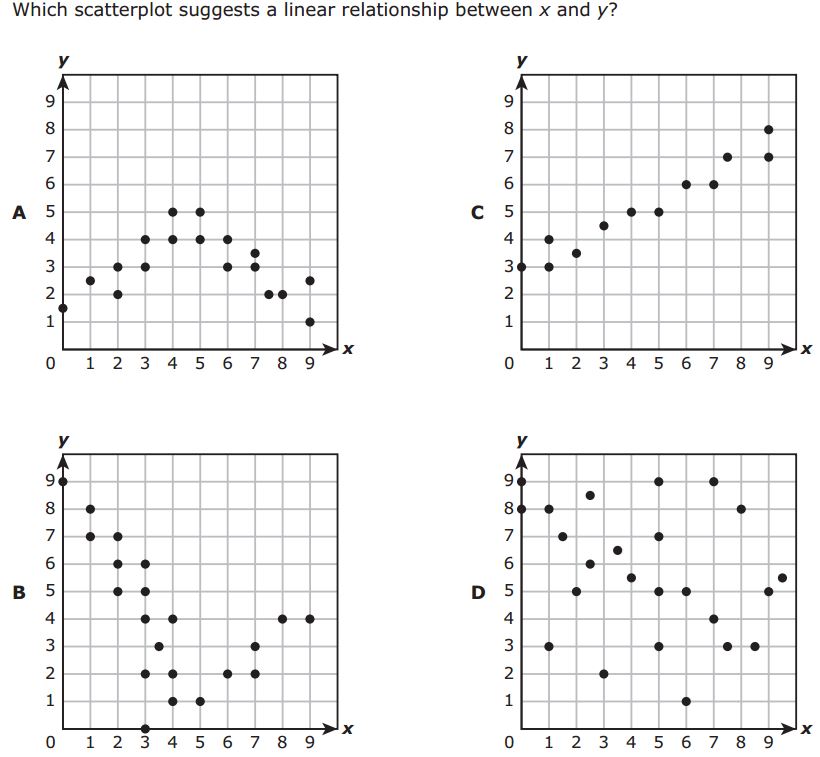 next
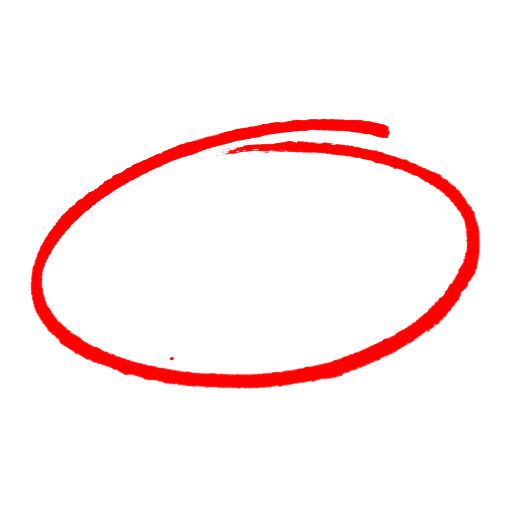 2 x 2
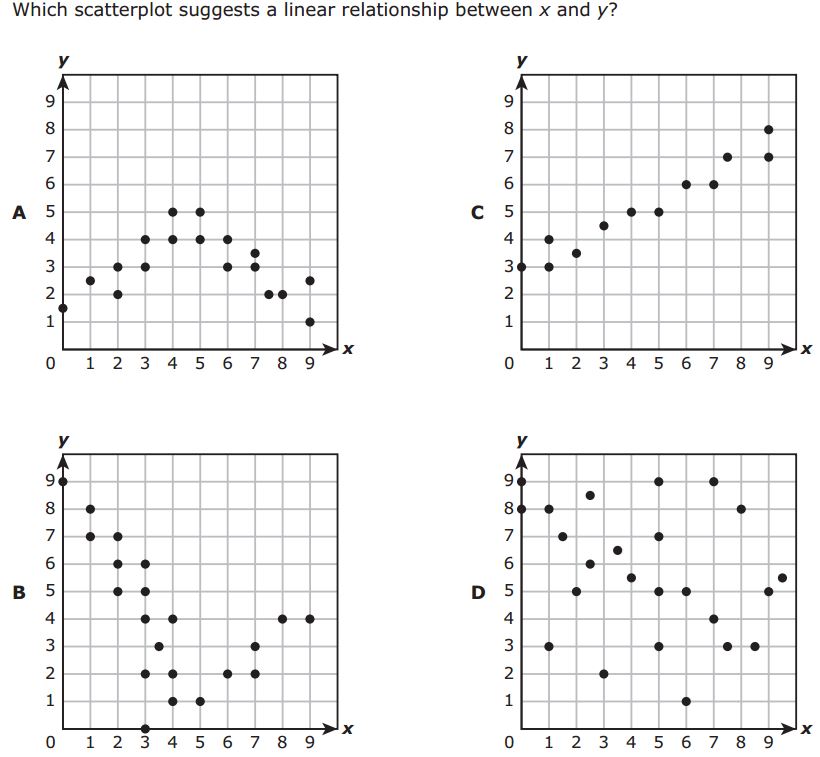 $100
2 x 2
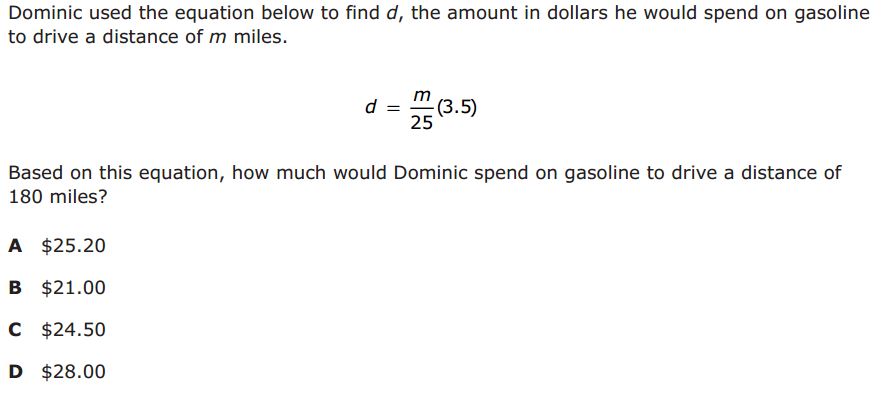 next
2 x 2
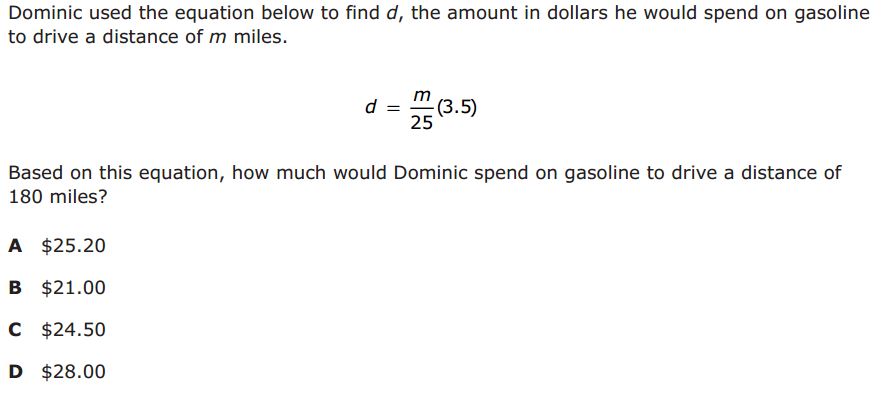 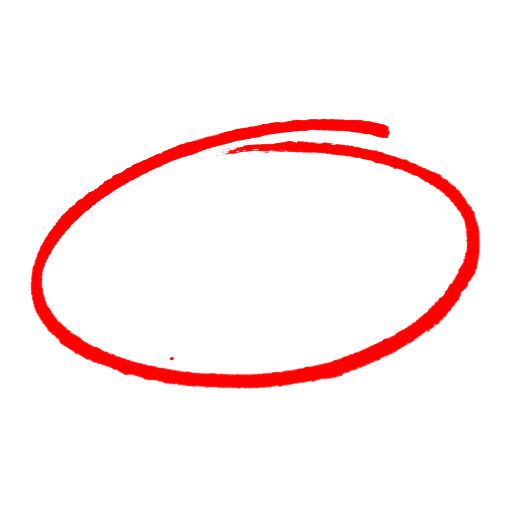 $200
2 x 2
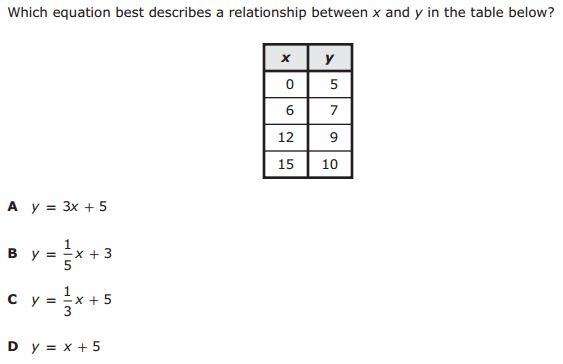 next
2 x 2
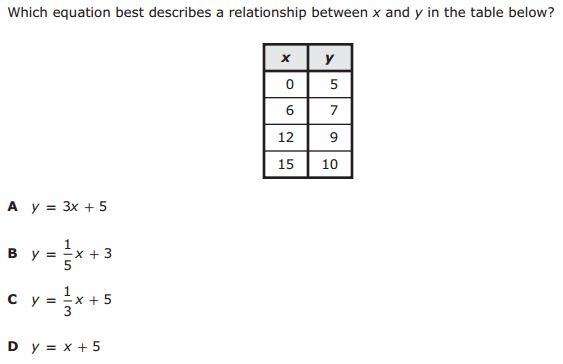 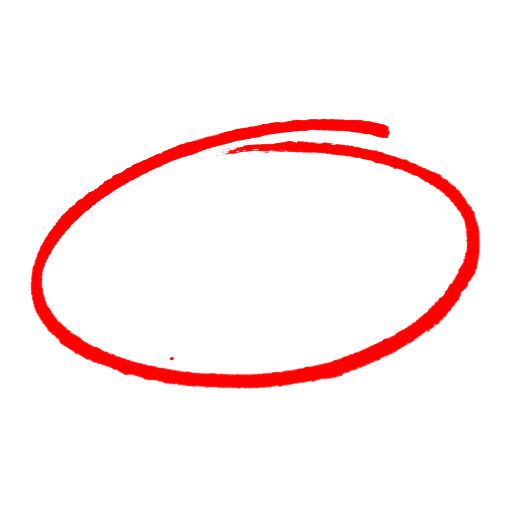 $300
2 x 2
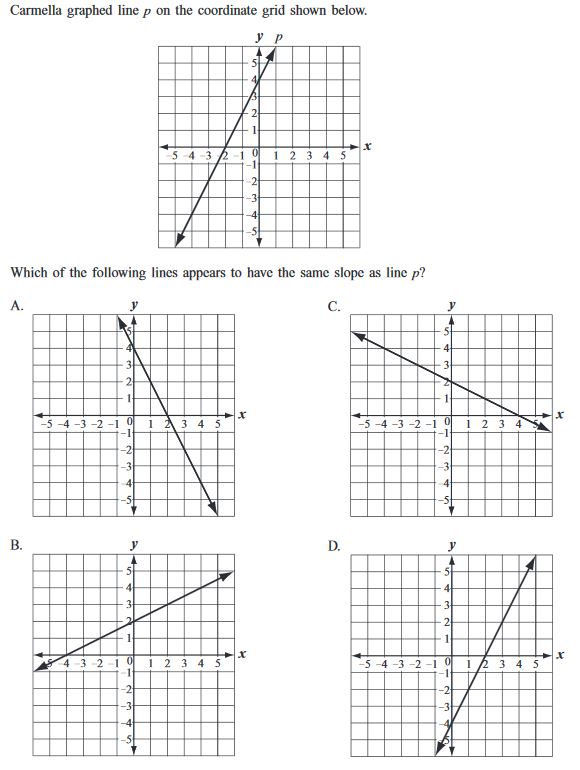 next
2 x 2
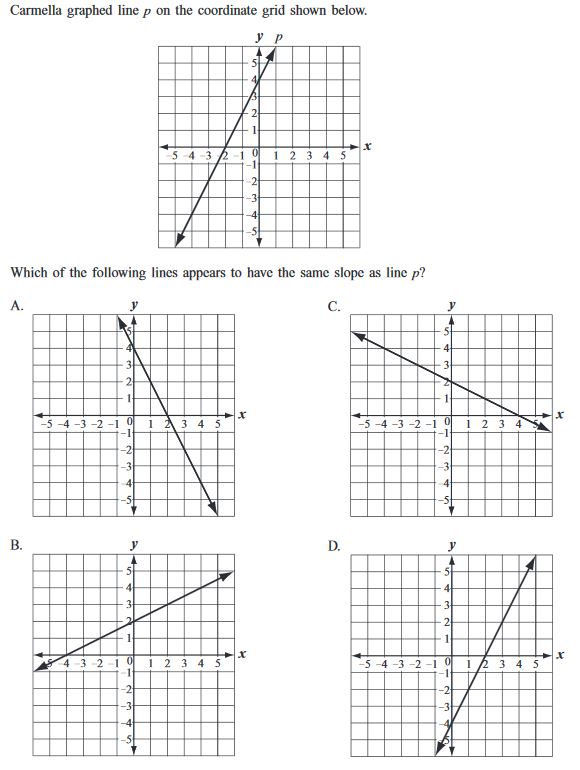 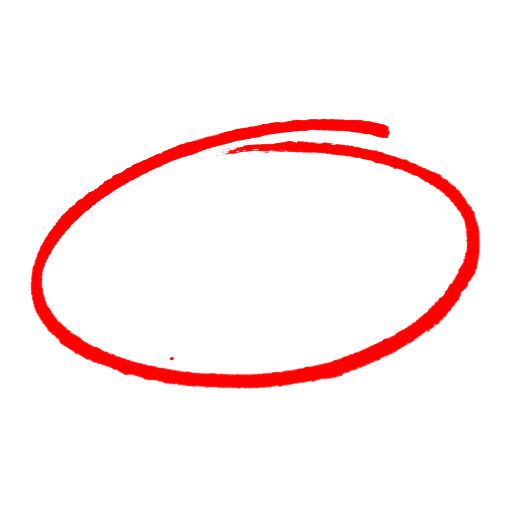 $400
2 x 2
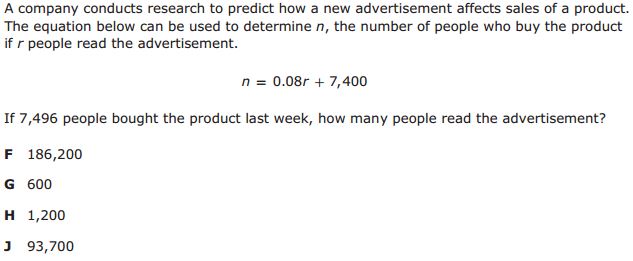 next
2 x 2
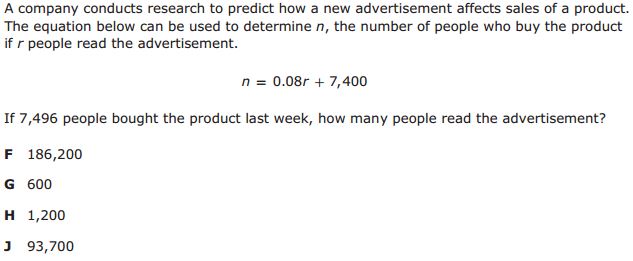 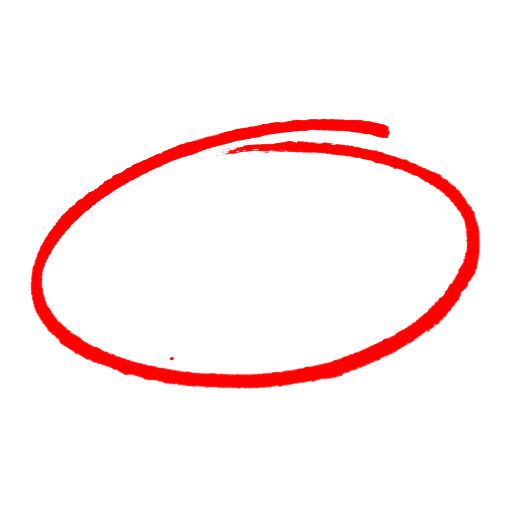 $500
2 x 2
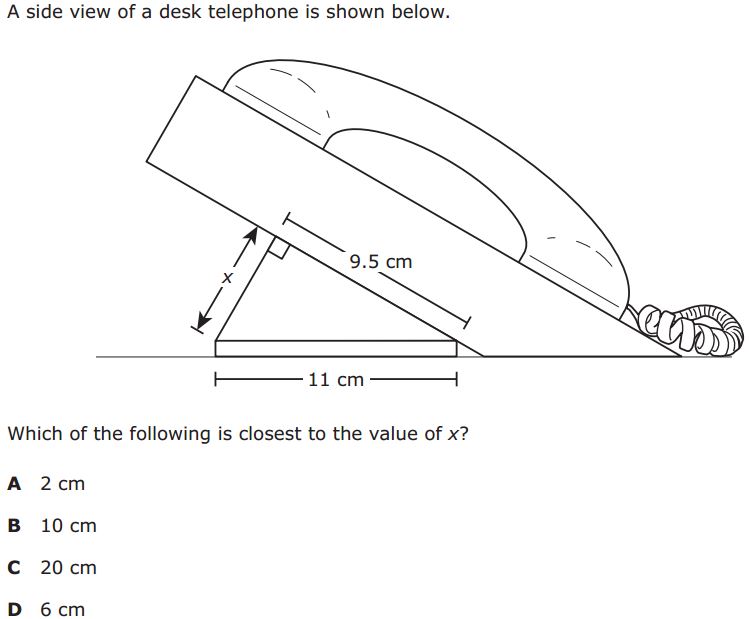 next
2 x 2
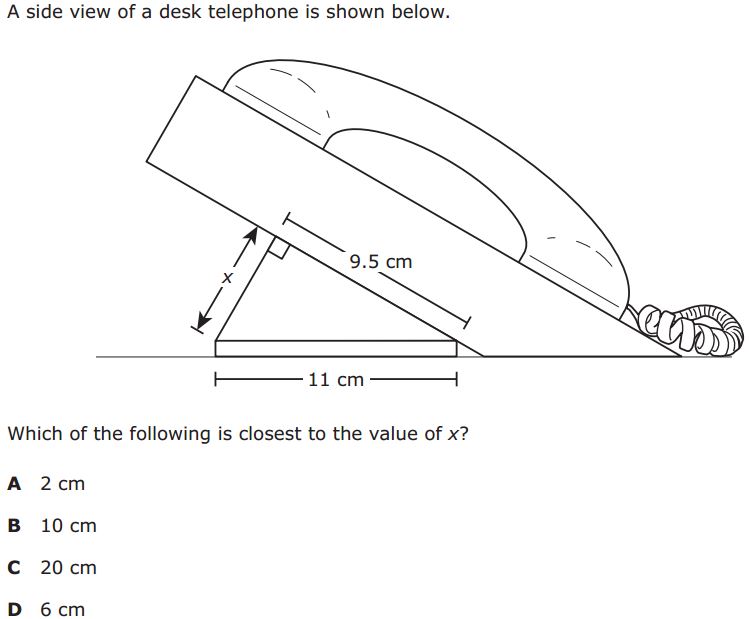 $100
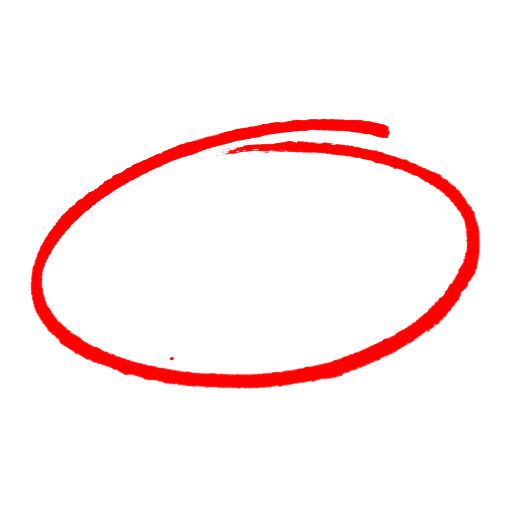 2 x 2
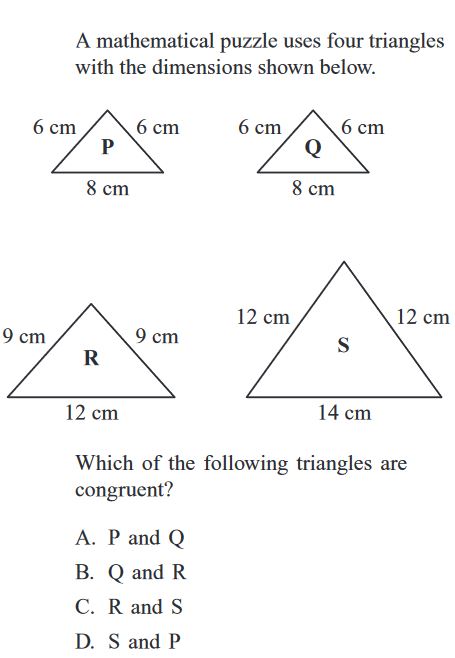 next
2 x 2
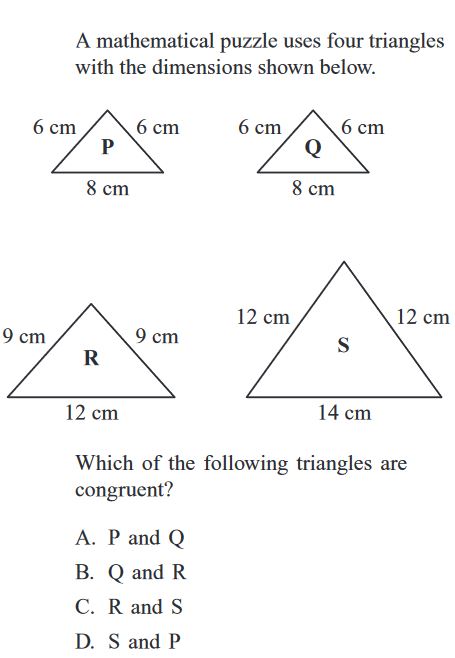 $200
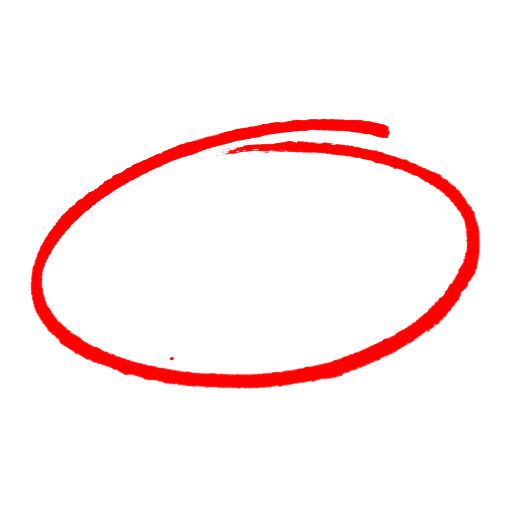 2 x 2
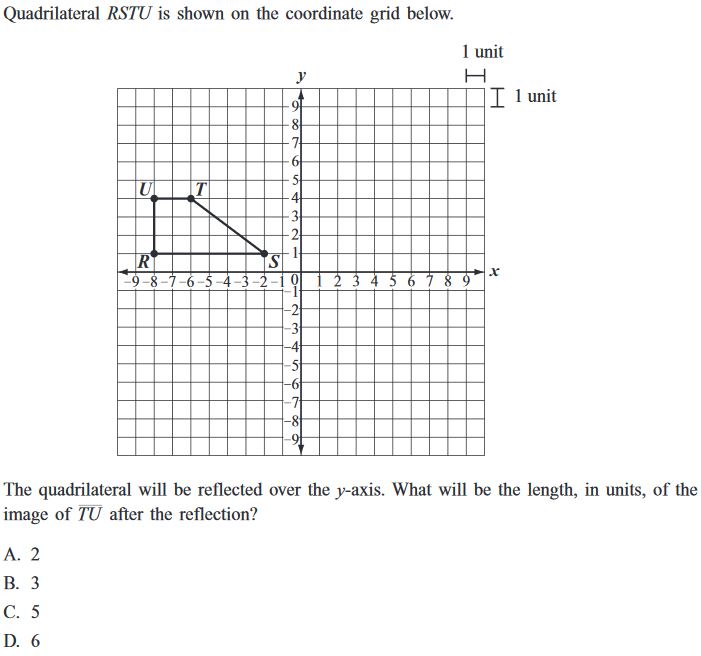 next
2 x 2
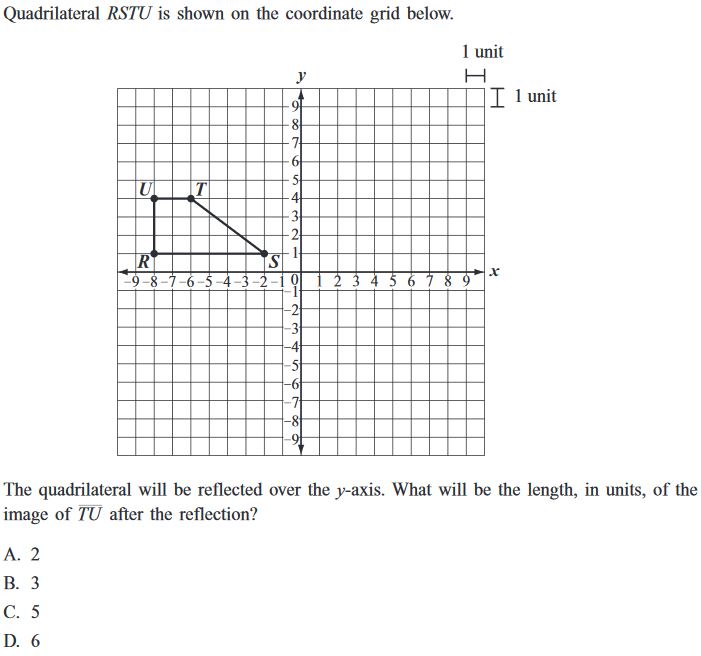 $300
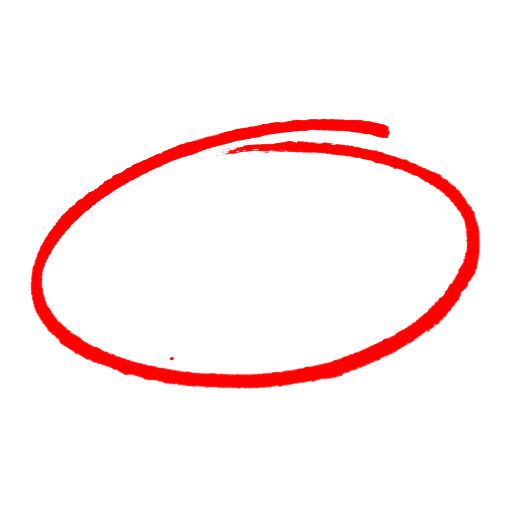 2 x 2
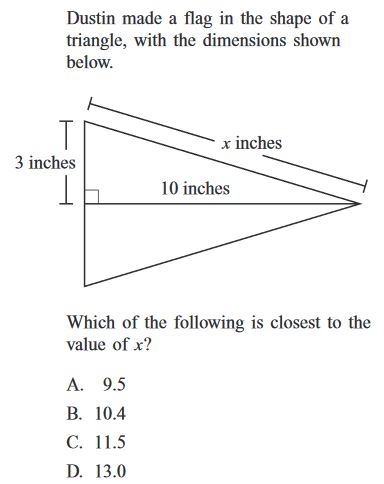 next
2 x 2
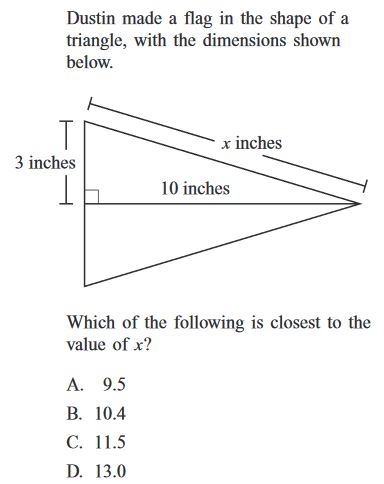 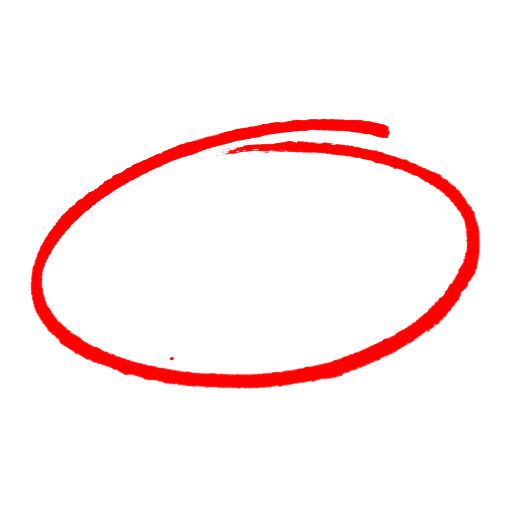 $400
2 x 2
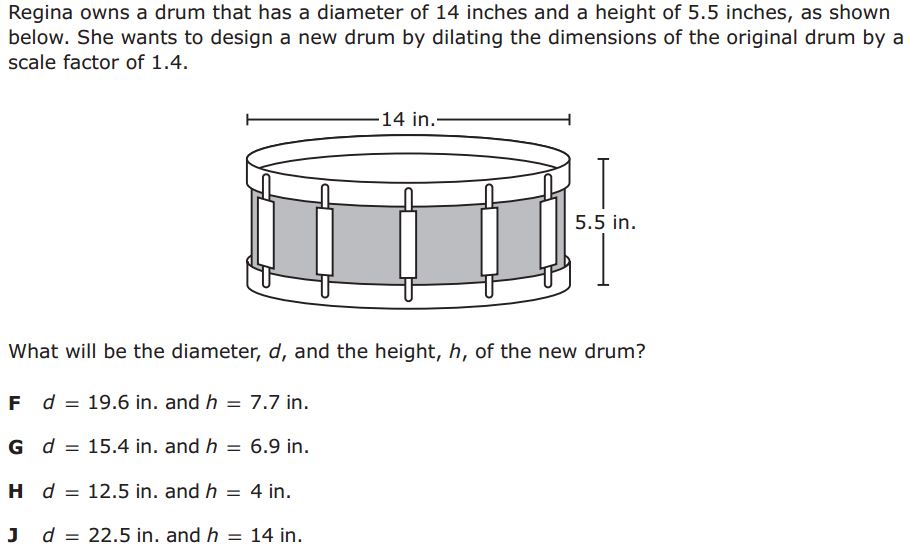 next
2 x 2
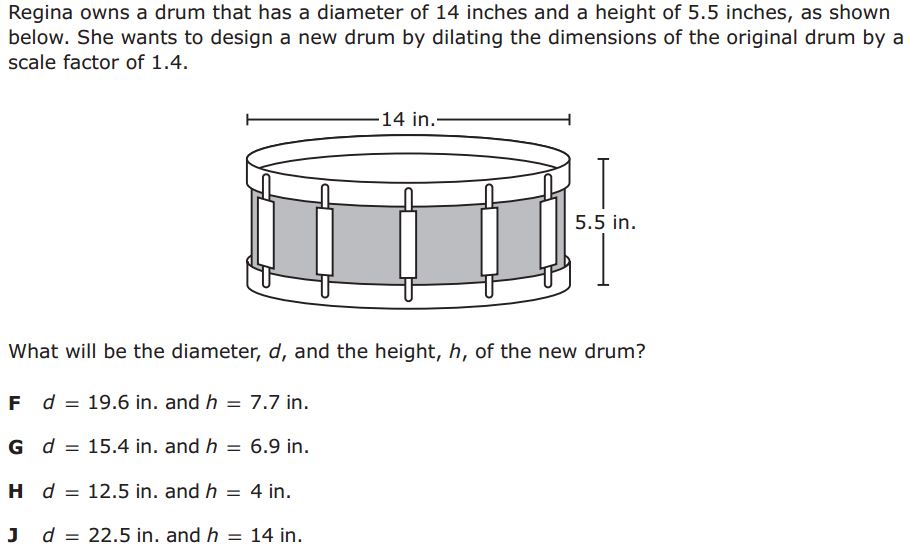 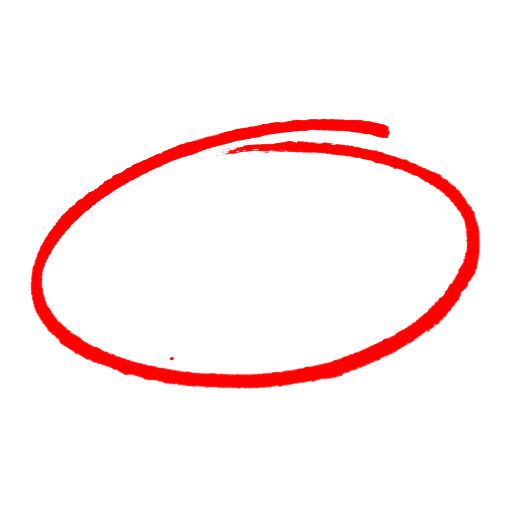 $500
2 x 2
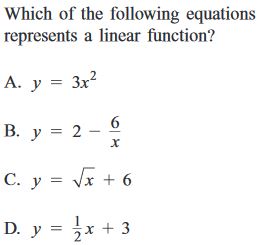 next
2 x 2
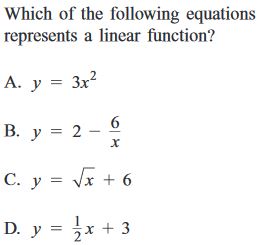 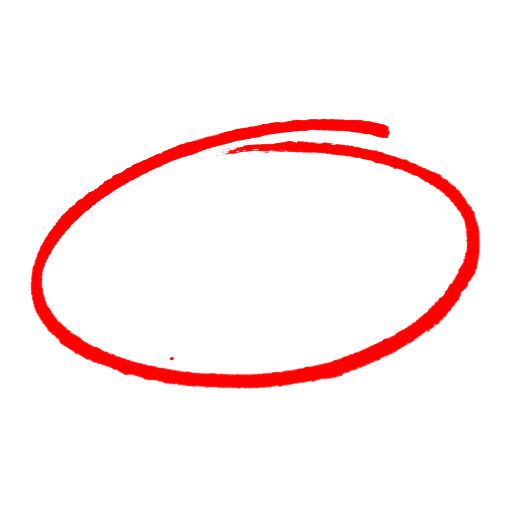 $100
2 x 2
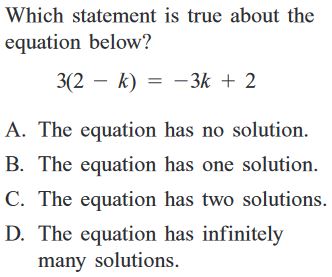 next
2 x 2
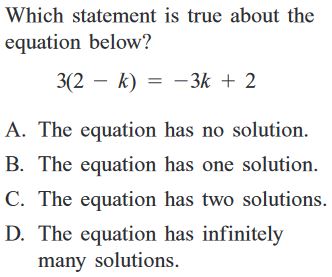 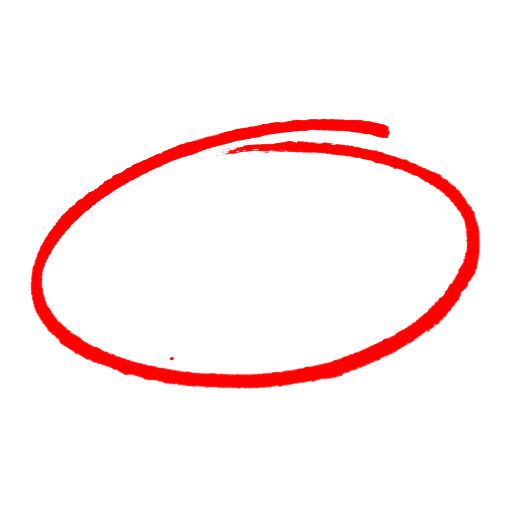 $200
2 x 2
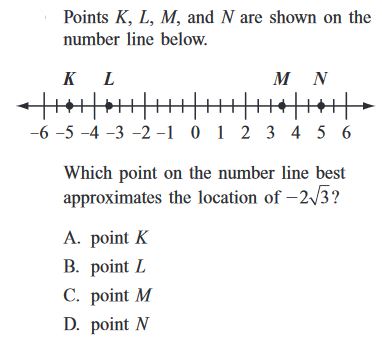 next
2 x 2
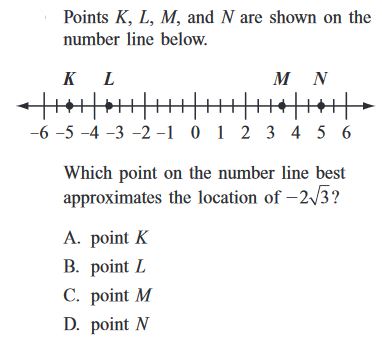 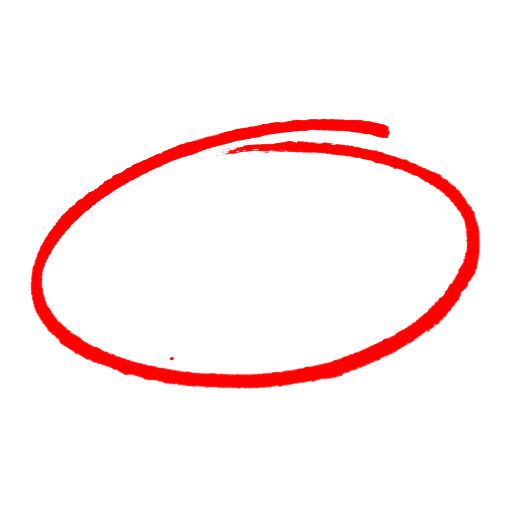 $300
2 x 2
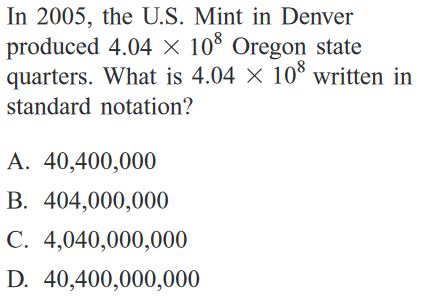 next
2 x 2
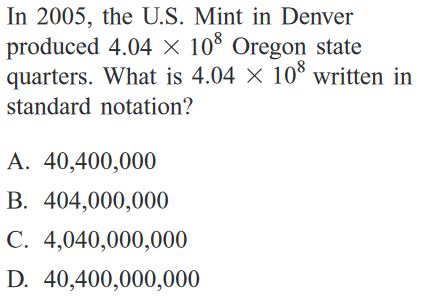 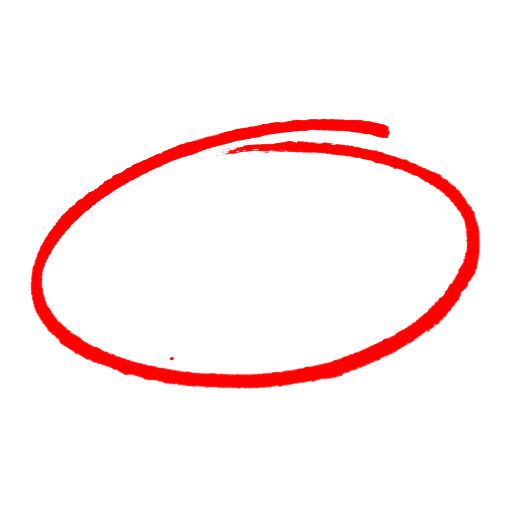 $400
2 x 2
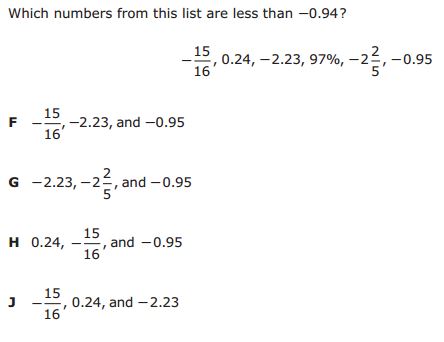 next
2 x 2
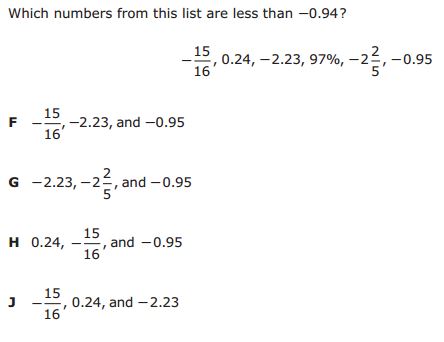 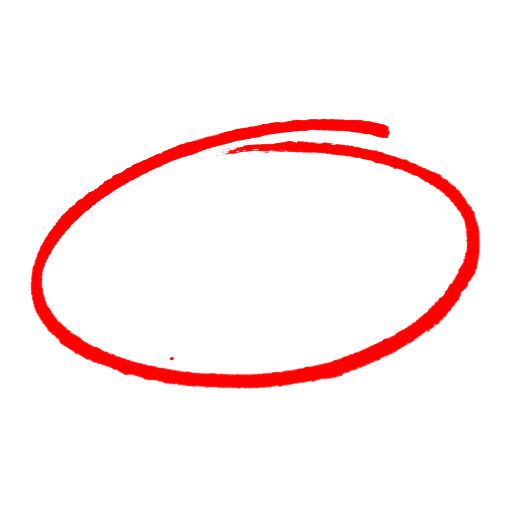 $500
2 x 2
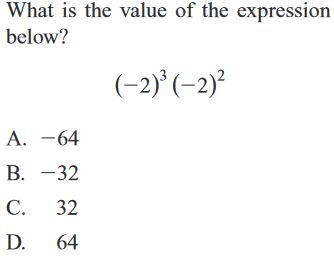 next
2 x 2
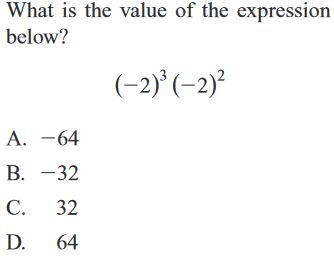 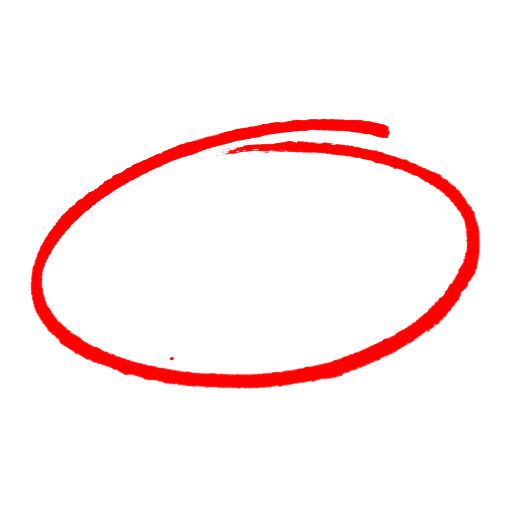 $100
2 x 2
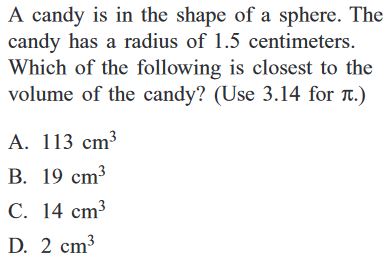 next
2 x 2
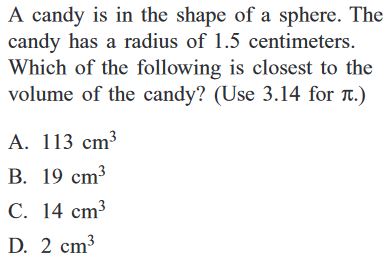 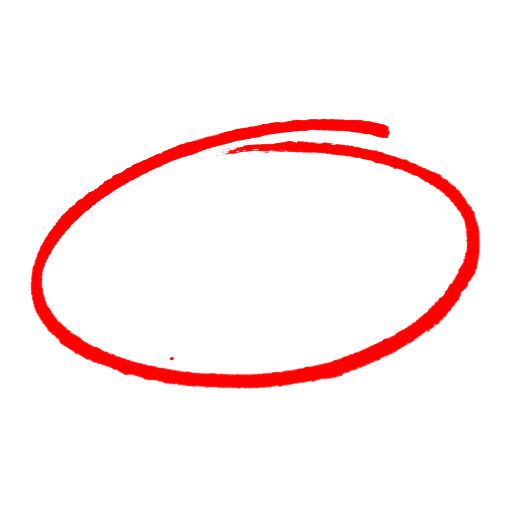 $200
2 x 2
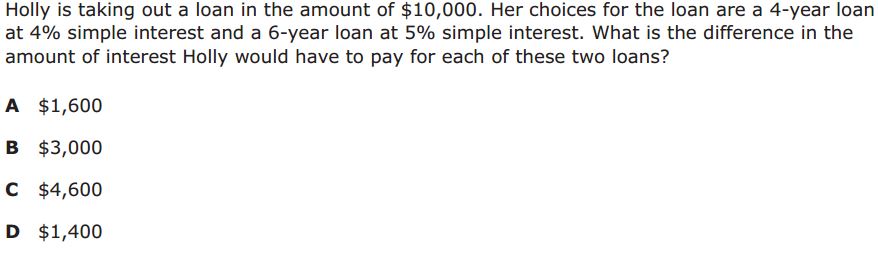 next
2 x 2
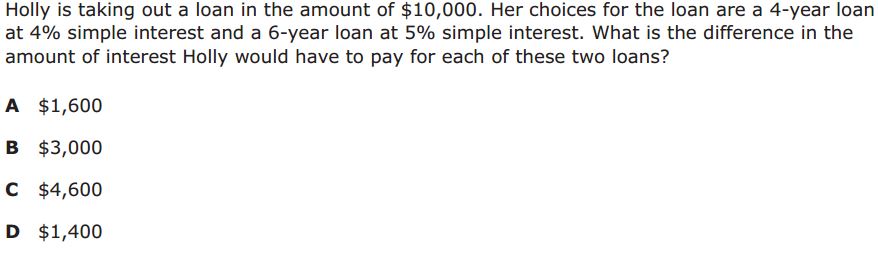 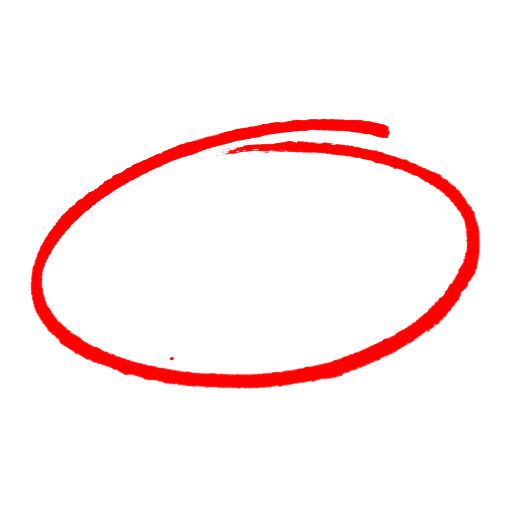 $300
2 x 2
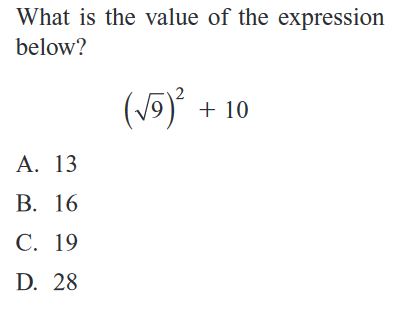 next
2 x 2
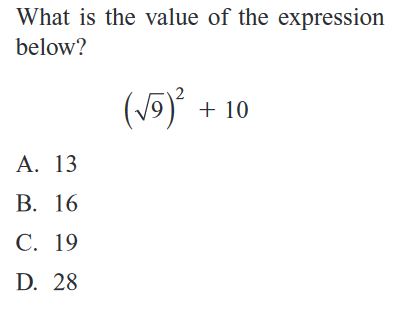 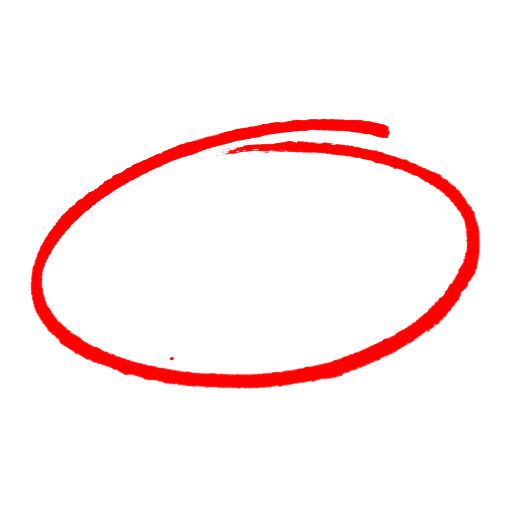 $400
2 x 2
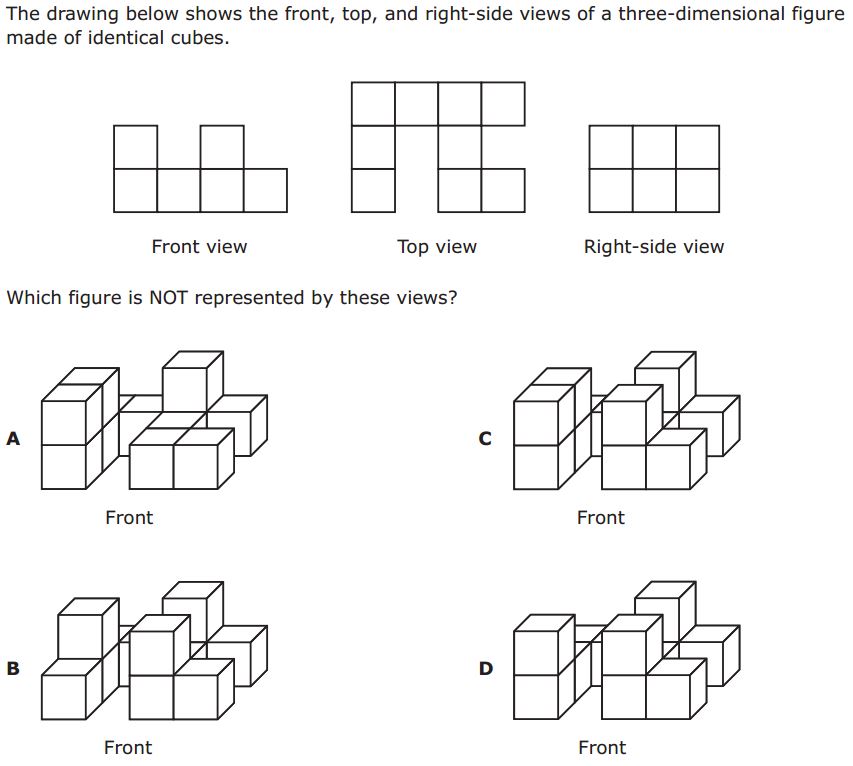 next
2 x 2
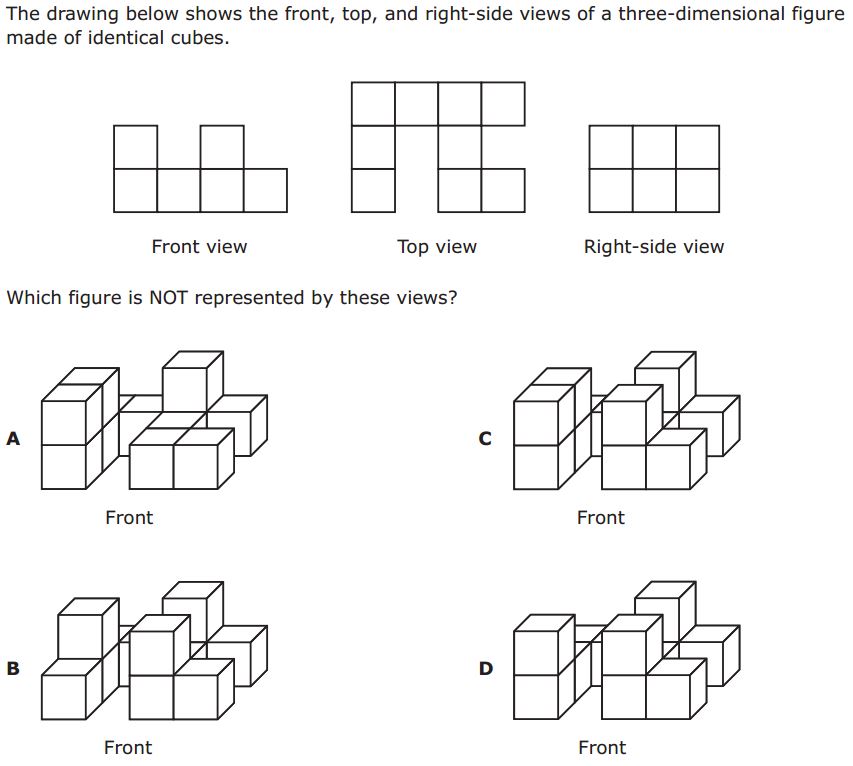 $500
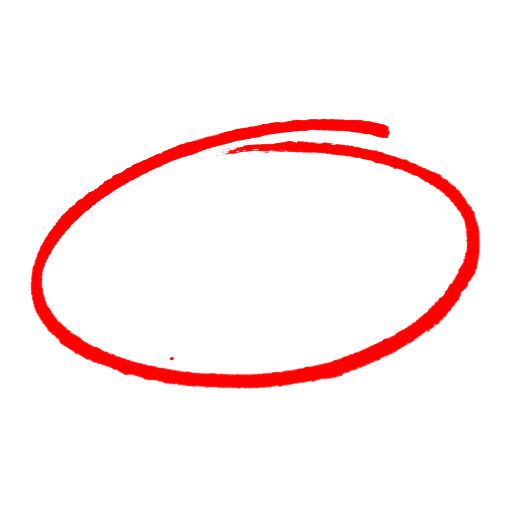 2 x 2
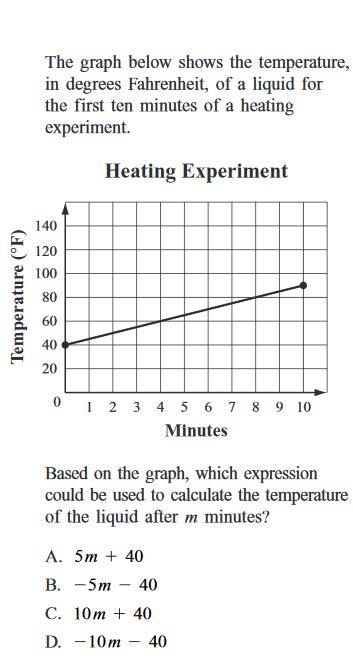 next
2 x 2
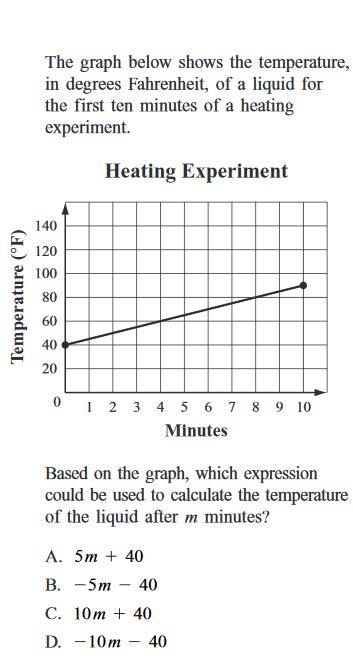 $100
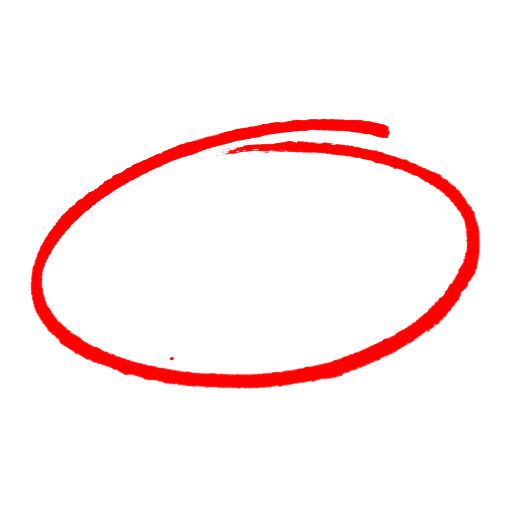 2 x 2
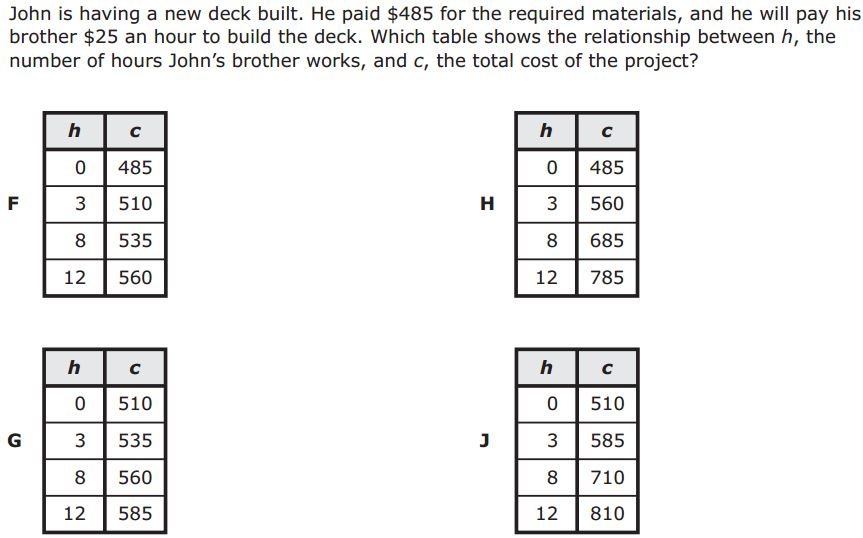 next
2 x 2
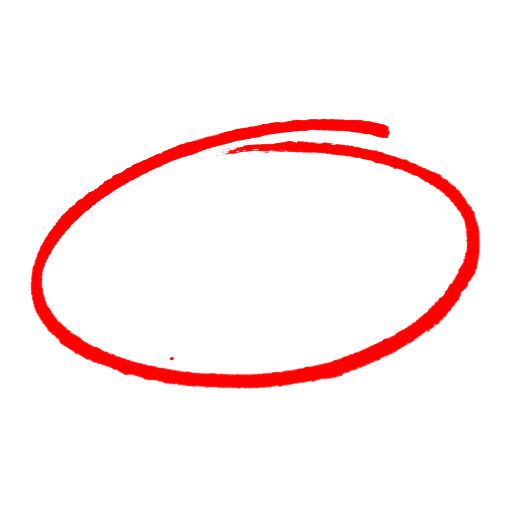 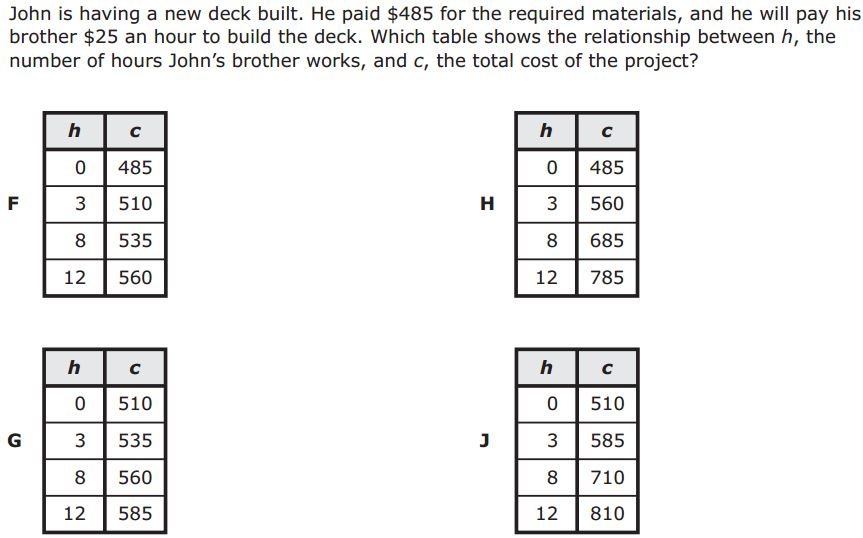 $200
2 x 2
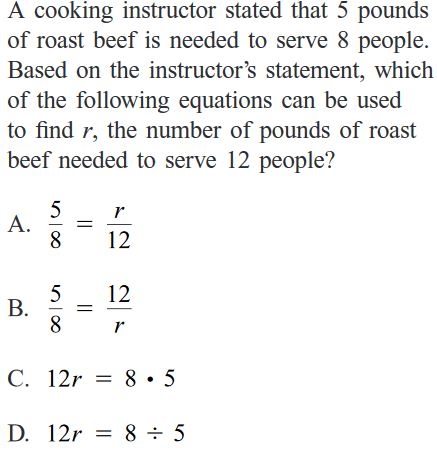 next
2 x 2
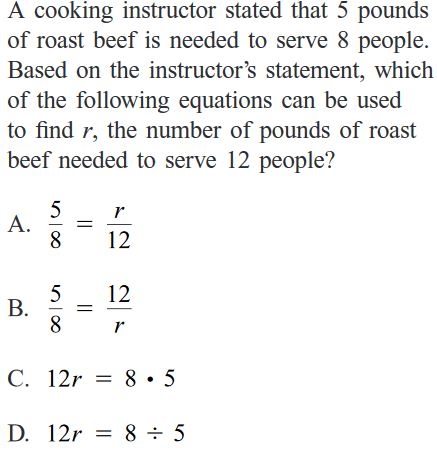 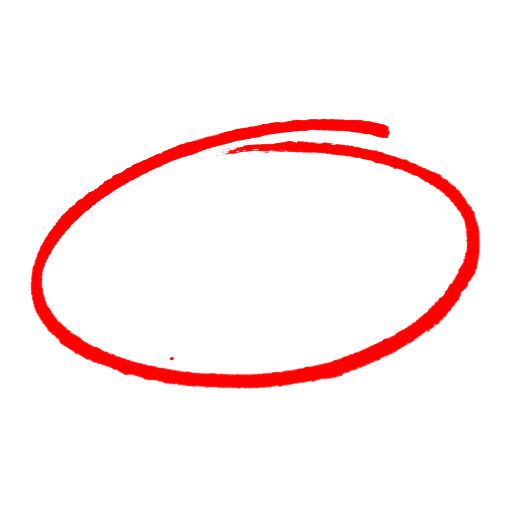 $300
2 x 2
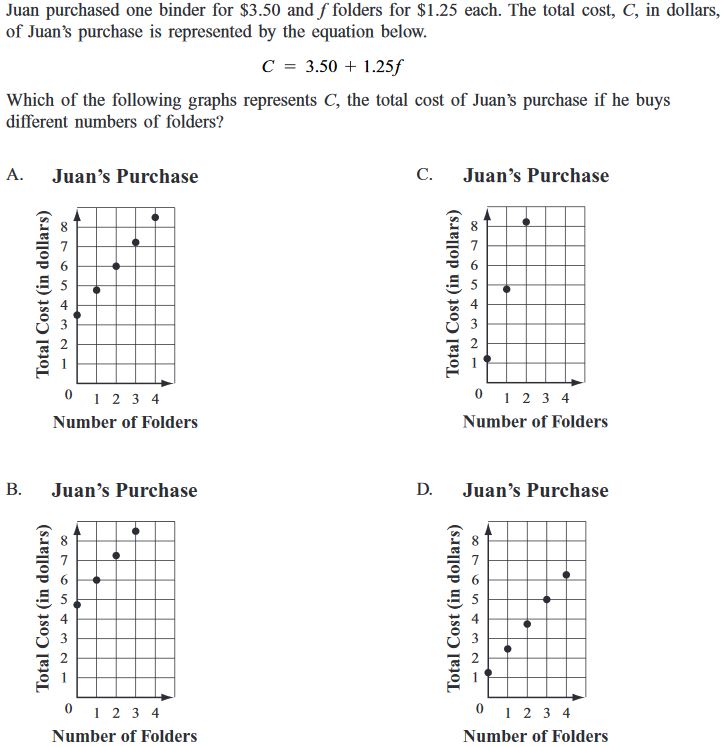 next
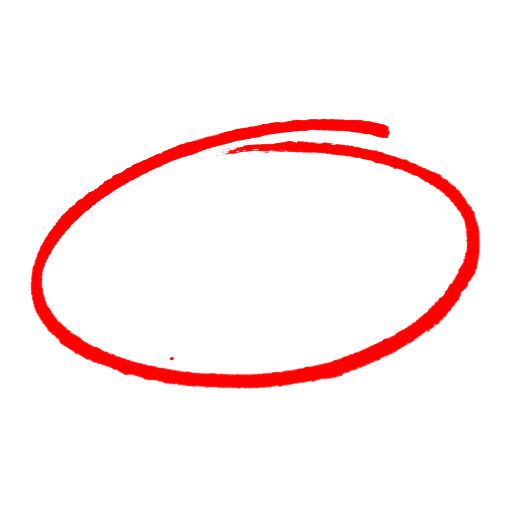 2 x 2
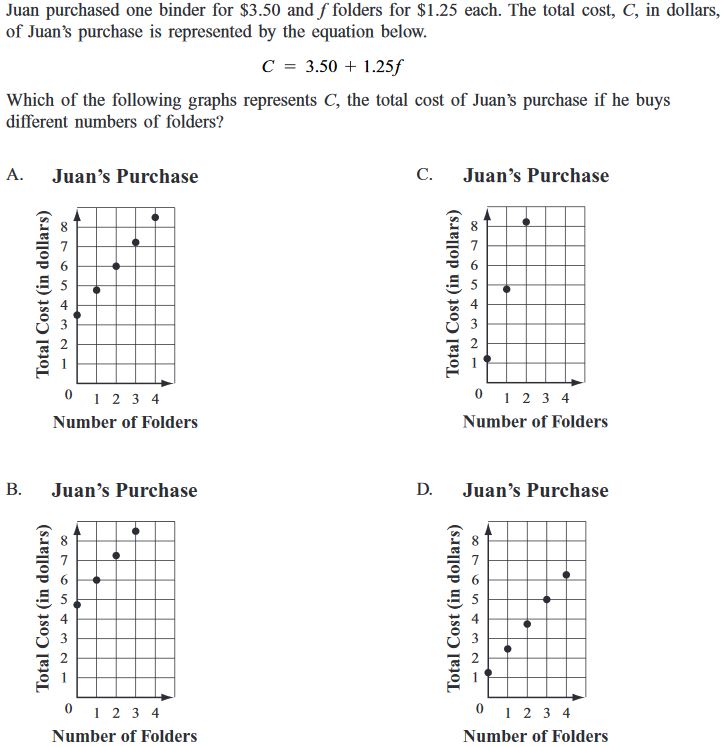 $400
2 x 2
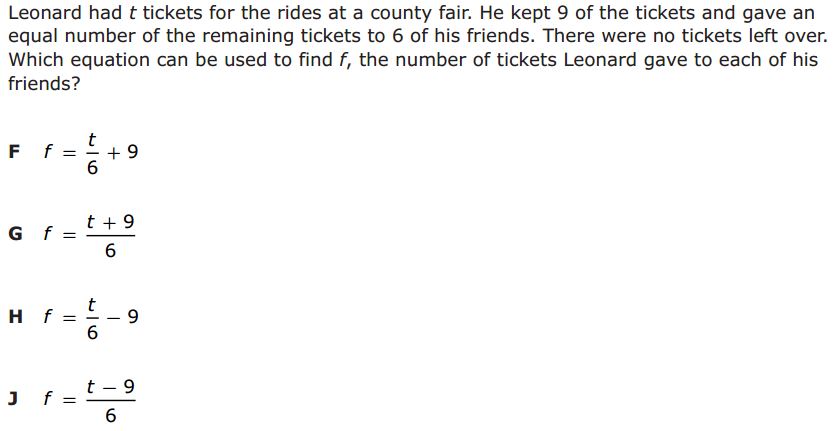 next
2 x 2
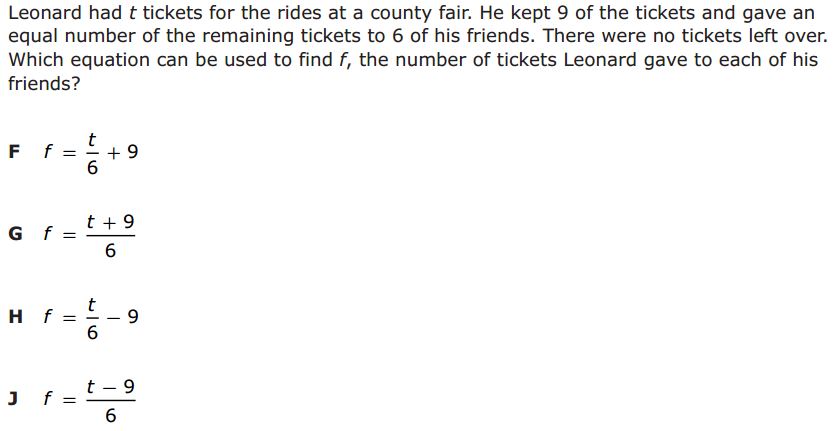 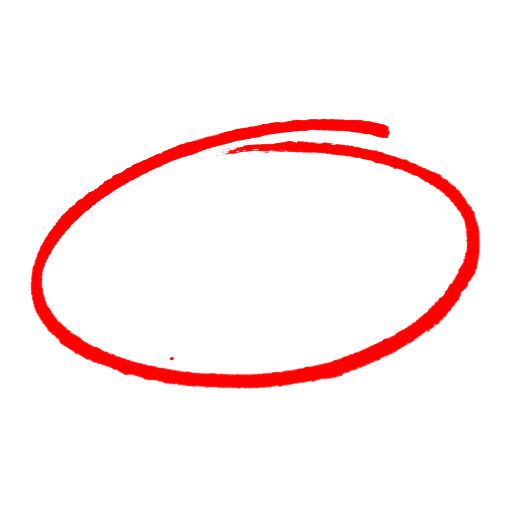 $500
Today’s Category:Geometry
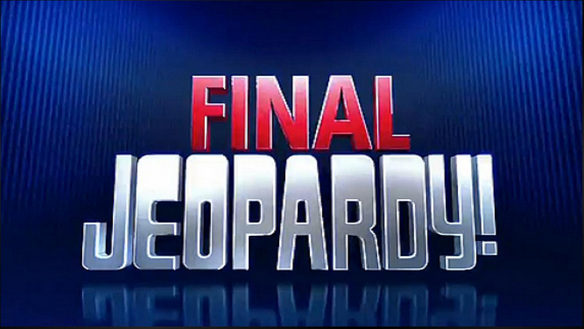 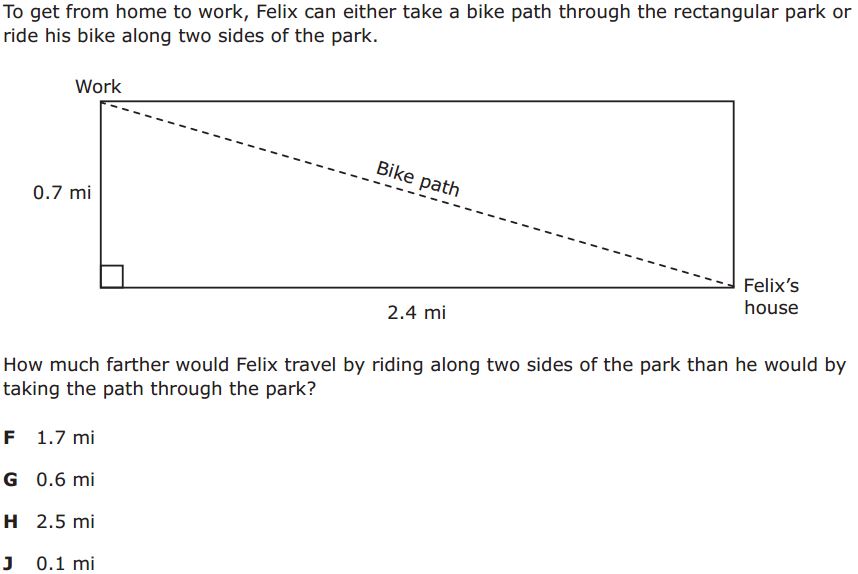 next
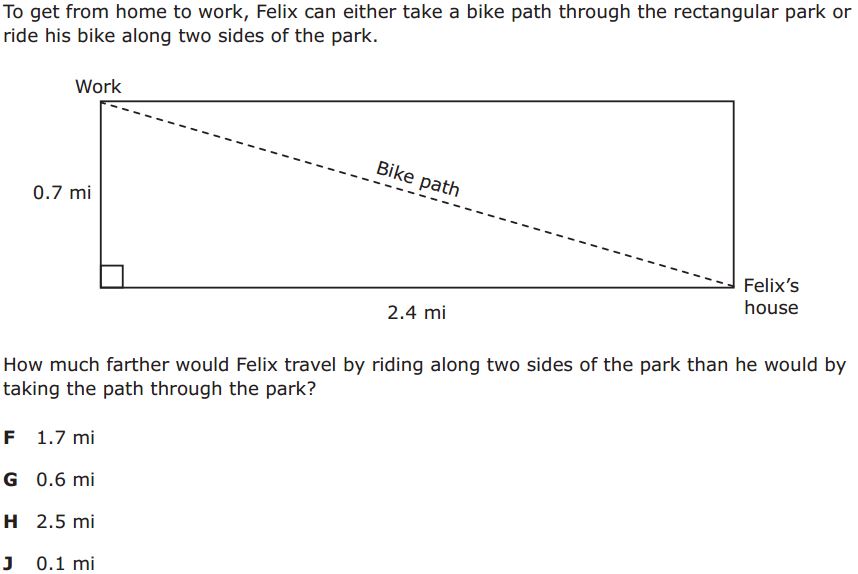 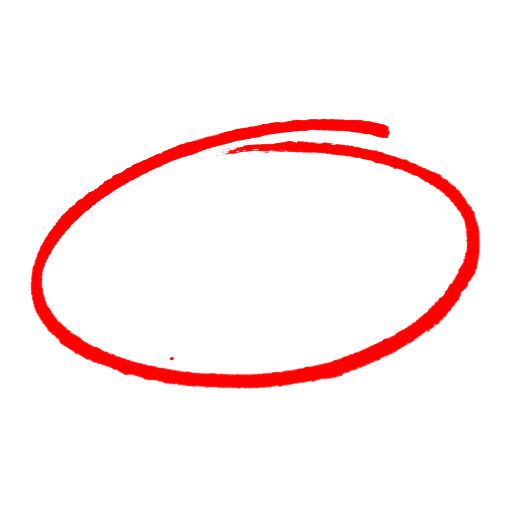 Scores